Välkomna
[Speaker Notes: Demenssamordnare hjälper dig att hitta rätt kontakter i alla frågor som kan uppstå när du eller en anhörig har eller misstänks ha en demenssjukdom. Det kan handla om kontakter mellan sjukhus, vårdcentral och kommun, eller att komma med information kring vad en demenssjukdom innebär. Jag har ett nära samarbete med social-sekr äldreenheten, anhörigstödet och vårdcentralerna samt minnesmottagningen. Jag gör hembesök ensam och med Social-sekr.]
Upplägg
Syfte och mål
Vad är era utmaningar?
Tidiga tecken på kognitiv sjukdom/demenssjukdom
Kognitiv sjukdom/demenssjukdom
Kognition 
Diagnoser
Syfte och mål
Syfte: 
Kunskapshöja inom området kognitiv sjukdom/demenssjukdom och bemötande
Mål: 
Att ni i ert uppdrag känner er stärkta i att möta personer med kognitiv sjukdom/demenssjukdom
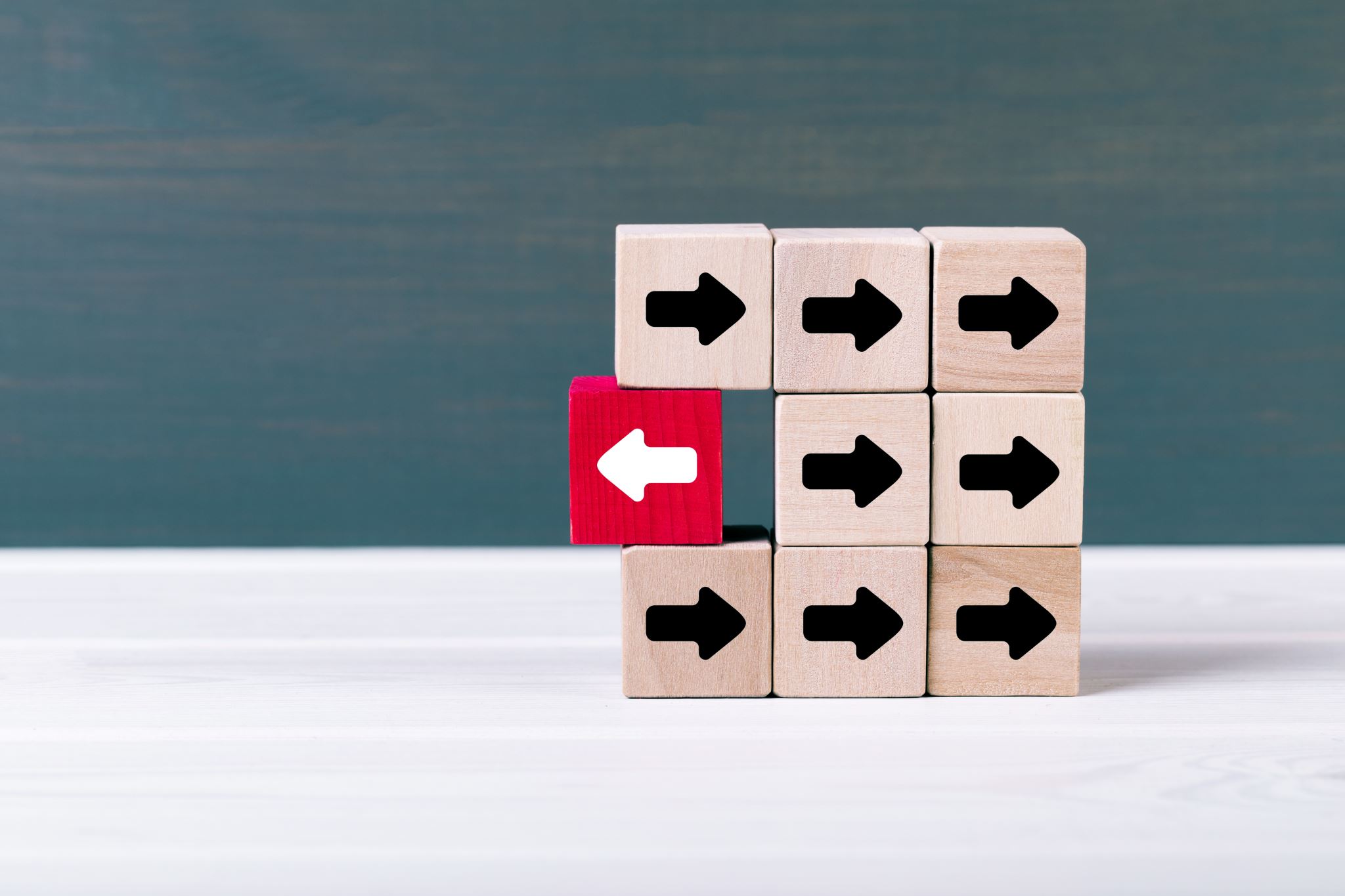 Vad är era utmaningar som företrädare i mötet av personer med kognitiv sjukdom/ demenssjukdom?
Hur upptäcker man en demenssjukdom?
Blir mindre intresserad av andra människor och deras känslor.

Kan glömma bort ord eller tappar tråden i samtalet.

Blir förvirrad om det händer för mycket runt omkring.

Kan bli lätt irriterad och nervös vid motgångar.

Får svårt att hitta i välkända miljöer, till exempel går fel väg hem från affären.
Vanligt är att minnet börjar svikta

Den drabbade glömmer allt oftare var han lägger ifrån sig saker och vad han gjort under dagen. 

Det kan bli svårt att planera och organisera sin vardag.

Stresståligheten blir mindre när även tankeförmågan försämras. 

Även depressionstillstånd är vanligt i början.

Blir alltmer oförmögen att fatta beslut som till exempel att handla, betala räkningar, och så vidare.

Får ett dåligt minne för vad som nyligen hänt, vad som sagts och avtalats.
[Speaker Notes: Marie 10 min]
Kognitiv sjukdom (demenssjukdom)
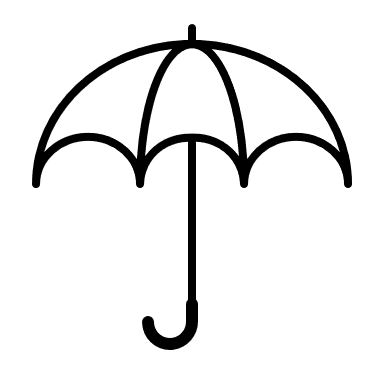 [Speaker Notes: Ordet demens är ett paraplybegrepp för inte mindre en ett hundratal olika sjukdomar som påverkar hjärnan. Det alla demenssjukdomar har gemensamt är att de är kroniska, progressiva och palliativa. Det vill säga att det finns inga botemedel, symtomen förvärras med tiden och slutligen leder sjukdomen till döden. 

Ordet de mens betyder Utan själ-utan sinne…. Men alla vi vet att det är långt ifrån sanningen, och därför börjar vi att röra oss emot att byta ut begreppet mot antingen den specifika sjukdomen som Alzheimers, lewy body  eller samlingsnamnet kognitiv sjukdom. Nu är vi inte riktigt där i Sverige att vi har bytt ut begreppet demens helt och hållet men det vi tycker är viktigt är att vi säger person med kognitiv sjukdom/ demenssjukdom istället för ”dement eller dementa” Med den anledning att ingen är sin sjukdom och definitivt är ingen utan själ.]
Kognition
Uppmärksamhetsfunktioner​
Planera och utföra (Exekutiva funktioner​)
Inlärnings- och minnesfunktioner​
Verbala funktioner​
​Oriententerings och rumsuppfattning (Visuospatiala funktioner)
Social kognition
[Speaker Notes: Kognitiva domäner (Källa Svenskt Demenscentrum)​
De kognitiva funktionerna brukar delas in i sex huvudgrupper, så kallade kognitiva domäner. Här följer en kort beskrivning av dem.​
Uppmärksamhetsfunktioner​Krävs för att upprätthålla övriga kognitiva funktioner.​Tecken på nedsättning: Svårigheter att hålla tråden i ett samtal, klara av huvudräkning och återge telefonnummer och adresser.​
​
Exekutiva funktioner​Används för att initiera och planera sammansatta uppgifter och för att utföra dem ändamålsenligt.​Tecken på nedsättning: Initiativlöshet. Svårigheter att följa bruksanvisningar, hantera apparater och kontokort.​
​
Inlärnings- och minnesfunktioner​Gör det möjligt att komma ihåg, dra lärdom av och anpassa sig till tidigare händelser.​Tecken på nedsättning: Upprepa samma sak i ett samtal. Svårigheter att minnas vad som nyss skett eller sagts, passa tider eller veta vilken dag det är.​
​
Verbala funktioner​Nödvändiga för att kunna kommunicera, både för att uttrycka sig och förstå andra.​Tecken på nedsättning: Svårigheter att begripa vad som sägs, hitta ord och skriva.​
​
Visuospatiala funktioner/rums och orienteringsförmåga​Hjälper oss med rumsuppfattningen; att hitta rätt, både utanför hemmet och i hemmet.​Tecken på nedsättning: Svårigheter att hitta i nya miljöer eller i sitt närområde, att orientera sin kropp till omgivningen, exempelvis att sätta sig rätt på en stol.​
Social kognition​Bevarar lämpligt beteende – impulskontroll​Tecken på nedsättning:  Förändrad personlighet och omdöme. Svårigheter att notera sociala signaler, läsa av ansiktsuttryck. Aggressionsutbrott, nedstämdhet, blödighet.]
Diagnoser
Alzheimers sjukdom 60-70 % (vanligast)
Vaskulär sjukdom  
Lewy Body sjukdom 
Frontotemporal sjukdom
Blanddemens
Alkoholdemens
Demens UNS
[Speaker Notes: Den klart vanligaste demenssjukdomen i Sverige är Alzheimers sjukdom som står för 60–70 procent av samtliga fall. Sjukdomen gör att hjärnceller gradvis förtvinar och dör. Symptomen kommer ofta smygande och efterhand försämras även kroppsliga funktioner. Idag finns symptomlindrande läkemedel men inget botemedel mot Alzheimers sjukdom.Vid Alzheimers sjukdom förstörs framför allt nervcellerna i tinningloben och hjässloberna. Det påverkar minnet och hur du uppfattar information från dina sinnen. 
Det finns flera möjliga förklaringar till att nervcellerna förstörs.  
Vid Alzheimers sjukdom lagras ett skadligt protein i hjärnan. Proteinet kallas beta-amyloid. Det är oklart varför proteinet lagras i hjärnan. Det kan bero på ärftliga kromosomförändringar, men det är mycket ovanligt. 
Vid Alzheimers sjukdom förändras också de små trådarna som finns i nervcellerna, neurofibrillerna. Det bidrar också till att nervcellerna förstörs. 
 
Vaskulär demens  
Det finns flera typer av vaskulär demens. Vanligast är att olika delar av hjärnbarken drabbas till följd av stroke (slaganfall). Bakom en stroke ligger oftast hjärninfarkter som uppstår när bl a blodproppar fastnar och täpper till hjärnans blodkärl. Stroke kan även bero på att blod från läckande pulsådror tränger in i hjärnvävnad som då förstörs, s k hjärnblödning. 
Skador i hjärnans vita substans 
Vaskulär demens kan även bero på vitsubstansskador, det vill säga skador i den vita substansen under hjärnbarken.  
 
Lewy body sjukdom. 
Lewykroppsdemens börjar ofta med störd drömsömn – personen ropar och fäktas när han drömmer – flera år innan andra symptom visar sig. Senare tillkommer ofta synhallucinationer med god insikt och nedsatt uppmärksamhetsgrad med påtaglig trötthet. Symtomen kan variera från milda till starka under samma dag. 
Minnesstörningar förekommer, framför allt senare i sjukdomsförloppet, men är inte lika framträdande som vid Alzheimers sjukdom. Patienterna är ofta väl orienterade men har svårt att bedöma avstånd och uppfatta saker tredimensionellt. 
 
 Frontotemporal demens kallas även för pannlobs- eller frontallobsdemens. Symptomen varierar beroende på i vilken del av hjärnan som sjukdomsprocessen börjar. Oftast är det i pannloben men det kan även vara i främre delen av tinningloberna (temporalloberna). I båda fallen förtvinar nervceller gradvis i de drabbade områdena.  
Smygande sjukdomsförlopp 
Symptomen brukar komma smygande på samma sätt som vid Alzheimers sjukdom. Däremot är minne och inlärningsförmåga oftast inte påverkade i samma utsträckning vid frontotemporal demens. Symptomen blir allt fler och allvarligare i takt med att hjärnskadorna sprider sig. Sjukdomsförloppet kan sträcka sig över många år.  
Personligheten förändras 
Symptomen vid frontotemporal demens beror på var hjärnskadan uppstår. Vanligen är det i pannloben. Härifrån styrs bland annat koncentration, omdöme och impulskontroll. Personligheten hos den som insjuknar börjar långsamt förändras och allt oftare beter sig personen inadekvat eller omdömeslöst. 
Sämre initiativförmåga och flexibilitet är andra tidiga tecken, liksom plötsliga och till synes oförklarliga vredesutbrott. Personen blir ofta apatisk, rastlös, självupptagen och känslomässigt avtrubbad. Förmågan att känna empati försämras gradvis. Även överkonsumtion av mat, rökning eller alkohol kan förekomma. Frontotemporal demens kan också starta i främre tinningloberna, i de delar av hjärnan som är avgörande för vår språkliga förmåga. När språkliga symptom dominerar brukar man tala om primär progressiv afasi (PPA) som finns i två former: 
Semantisk demens försämrar ordförståelsen och förmågan att rätt benämna olika saker (bil, nyckel etc). Personen brukar dock kunna tala obehindrat under de första åren av sjukdomen. 
Progressiv icke-flytande afasi utmärks av ett trögt och ”upphackat” tal med många grammatiska fel. 

Blanddemens
Det är vanligt att personer har mer än en demenssjukdom. Ibland kan det till och med vara svårt att avgöra om det är primärdegenerativa eller vaskulära orsaker som ligger bakom demenssymptomen, det gäller särskilt i de högre åldersgrupperna. Studier har visat att en majoritet av personer med diagnosen vaskulär demens haft alzheimerförändringar i hjärnan
 
Alkoholrelaterad demens 
Typiska symptom vid alkoholrelaterad demens är minnessvikt, nedsatt uppmärksamhet och försämrad förmåga att planera och lösa problem. Även svårigheter att orientera sig, att ”hitta rätt”, är vanligt. Funktioner som är kopplade till språket brukar vara relativt intakta. 
Tidig debut, stort mörkertal 
Alkoholrelaterade demens debuterar ofta tidigt. Demensformen uppskattas vara en av de vanligaste bland personer under 65 år men mörkertalet är stort. De som är drabbade är ofta svåra för vården att fånga upp. 
Eftersom alkoholintag påverkar minnesutredningen kan denna påbörjas först efter att personen varit alkoholfri i ca 4 månader. För många alkolholmissbrukare kan det uppfattas som ett oöverstigligt hinder. 

 Demens UNS 
Diagnosen bygger på att en kognitiv störning med demensvalör konstaterats, men att man efter utredning ej kunnat fastställa någon specifik bakomliggande orsak.]
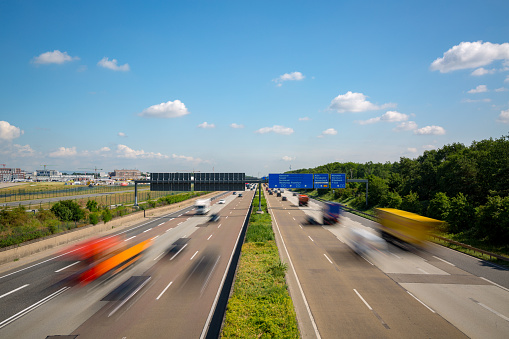 Hjärnskada
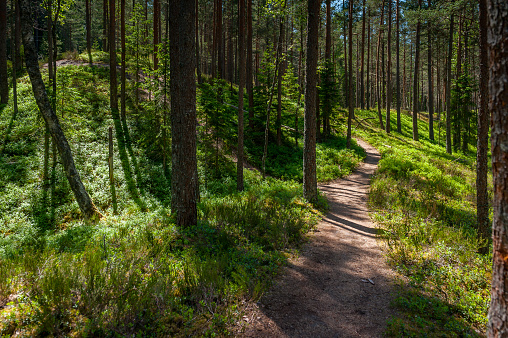 [Speaker Notes: I våra friska hjärnor så överförs de elektriska signalerna från en nervcell till en annan med en hastighet mellan ca 100–150 meter /sekund. I en skadad hjärna hos personer med kognitiv sjukdom är hastigheten 1,5 – 2 meter/ sek. Den vetskapen om hastigheten behöver vi alltid ha med oss i bakhuvudet när vi möter dem.
många delar av hjärnan som skadas när man har en kognitiv sjukdom. Hos en frisk människa fyller hjärnan ut hela vår skalle, i slutet på till exempel en Alzheimers sjukdom så har hjärnsubstansen krympt och är inte större än en tredjedel av sin ursprungsstorlek. Vår friska hjärna väger 1,5 kg – när man obducerar en person som gått bort i tex en alzheimer så väger hjärnan 0,5 kg]
BPSD- beteendemässiga och psykiska symtom vid demenssjukdom
[Speaker Notes: Levnadsberättelsen som tankekarta]
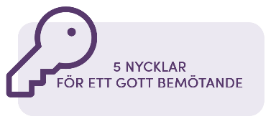 NU
Var här och NU. Ta ett djupt andetag och samla dig innan du träffar personen. Visa inte om du är stressad, stress smittar. Visa med din kropp och din kommunikation att du finns här. 
NÅ 
Försök NÅ personen. Berätta vem du är, trots att ni känner varandra. Säg personens namn och låt personen förstå att du känner hen. Det skapar en känsla av lugn, trygghet och tillit. 
Använd din kunskap om personen. Kom ihåg den långsamma hjärnan, ha tålamod och låt det ta lite tid.   
 SE
SE personen i ögonen. Försök att se människan bakom. Var nyfiken, ställ frågor om personen och lyssna på svaren. 
LE
LE med ansikte och ögon. Ett leende inger förtroende och signalerar att du vill personen väl. Förmågan att tolka ansiktsuttryck och kroppsspråk är det första vi lär oss som spädbarn och finns kvar långt in i sjukdomen   
JA                                         
Säg JA! Bekräfta personens känslor genom att hitta något att säga JA till. Säg aldrig nej, du får inte, du kan inte, du har fel och så vidare. Starta inga diskussioner om vem som har rätt eller fel. Det kan få personen att känna sig dum och förminskad. 
Till exempel:  
Personen vill hem/till mamma. Känsla: ensam/otrygg/osäker. Säg då: JA du vill till din mamma, kan du berätta mer om henne, saknar du henne? I stället för nej, du kan inte träffa henne, hon lever inte. 
Personen säger att någon stulit plånboken. Känsla: Otrygg/osäker/rädd Säg då: JA din plånbok är borta, det måste vara väldigt jobbig. I stället för nej, jag har inte tagit din plånbok. Du har tappat bort den.
[Speaker Notes: Marie]
Kognitiva hjälpmedel
Spisvakt

 Whiteboard

 Fickbandspelare

 Elektronisk medicindosett

Timer
Memoday
Mobiltelefon
GPS/ nödsändare
Fjärrkontroll till TV
[Speaker Notes: Hjälpmedel.
Tid och minne Dag- och nattkalender är en elektronisk almanacka som visar både datum och tid. Den visar om det är morgon, middag eller kväll. Elektronisk, talande, klocka som utan några knapptryckningar säger ”nu är klockan nio”. Den kan också spela upp olika meddelanden. Det kan vara ett bra hjälpmedel för den som blivit passiv och tappat initiativförmågan. 
Block eller whiteboard där det viktigaste som ska hända under dagen skrivits upp. 
Fickbandspelare som är lätt att ta med när man går ut eller att ha bredvid telefonen kan stötta minnet. 
Mediciner Elektroniska medicindosetter, medicinkaruseller. Den signalerar och blinkar samt matar fram rätt dos i öppningen när det är dags att ta medicinen. Dosetten vänds då upp och ner. 
 Spisvakt, som inte ska förväxlas med en vanlig timer till spisen. Den startar automatiskt när spisen sätts på. Den ”vaktar” och stänger av när det blir för hett eller vid rökutveckling. 
 Kaffebryggare med inbyggd timer finns i den vanliga handeln och likaså finns strykjärn som stänger av sig självt. 
Larm av olika slag finns hos olika hjälpmedelsföretag. 
Att gå upp på nätterna och att inte hitta i omgivningen är symtom som ofta kommer ganska tidigt i demenssjukdomen. Nödsändare är ett larm som bärs som en armbandsklocka. Den har tagits fram för bland annat personer med demenssjukdom. Den anhörige anmäler när en person försvunnit hos polisen. Nödsändarens ljudlösa signaler används sedan av polisen för att pejla var personen finns. 
Mobiltelefoner som alltid ska vara på och alltid vara med. Det finns enkla sådana med få och stora knappar. Det är lättare att svara i telefonen än att ringa själv.  
Fjärrkontroll till teven där det ska vara tydliga knappar där ett är kanal ett osv. Det ska inte vara för mycket information]
Kontaktuppgifter Varbergs  kommun
Demenssamordnare
 Marie Hill
 0340-88403                                                      
 marie.hill@varberg.se  
Handledare/Silviasyster 
Lotta Krook
0734-015672
lotta.krook@varberg.se
Anhörigkonsulenter i Varberg 
Lena Larsson
Anhörigkonsulent
0340-888 08, 076-809 91 46
lena.larsson2@varberg.se 
Erika Andersson
Anhörigkonsulent
070-623 07 48, 0340- 69 71 27
erika.andersson@varberg.se
Kontaktuppgifter Falkenbergs kommun
Demenssamordnare
Hanna Egenvall
0346-88 53 96
hanna.egenvall@falkenberg.se
Anhörigkonsulenter
Anne-Lill Andersson
0346-88 62 93
anhorigstodet@falkenberg.se 
Inga-Lena Ek
0346- 88 69 17
anhorigstodet@falkenberg.se
Kontaktuppgifter Marks kommun
Demenssjuksköterska
0320- 21 82 21
demensstod@mark.se
Anhörigsamordnare
0320-21 78 20, 0320- 21 78 29
anhorigstod@mark.se
Länkar
www.demenscentrum.se 
Här finns webbutbildning för ställföreträdare och andra webbutbildningar om demenssjukdom. Svenskt demenscentrum har också ett nyhetsbrev man kan anmäla sig till där man får bra information om nyheter utbildningar m.m.

Annas led
Tack!